Презентацияна тему: «День космонавтики»
Подготовил: воспитатель МДОУ детский сад № 228
Г.Ярославля Прелова В.А.
С глубокой древности люди мечтали летать, как птицы. И на чем только не отправлялись в небеса герои сказок. 
Аладдин на ковре-самолете.
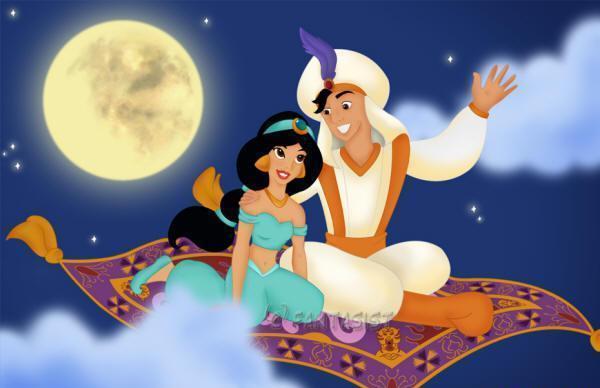 Баба-Яга в ступе. Иванушку несли на своих крыльях гуси-лебеди.
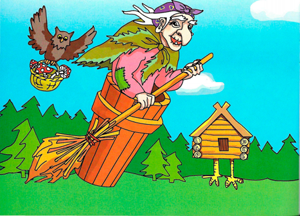 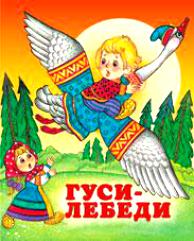 Прошли годы, и люди сумели покорить воздушное пространство Земли. Сначала они поднимались в небо на воздушных шарах.
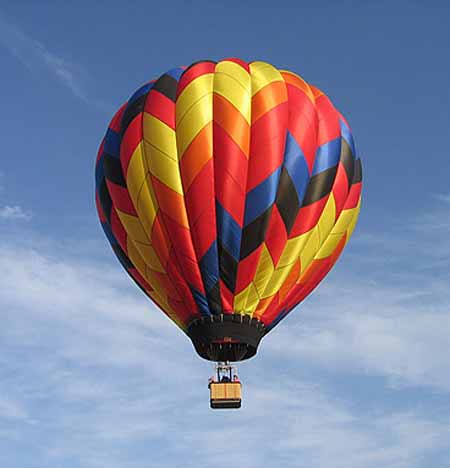 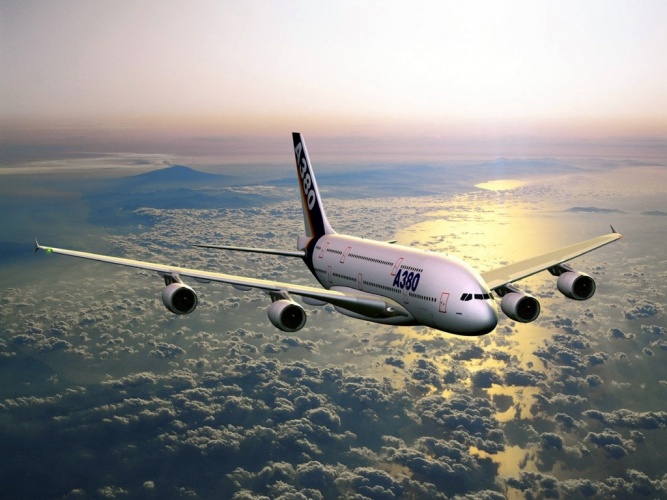 Позже на самолетах
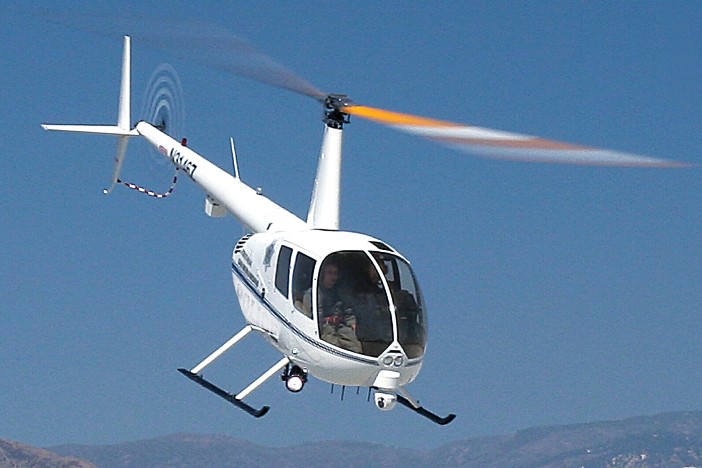 и вертолетах
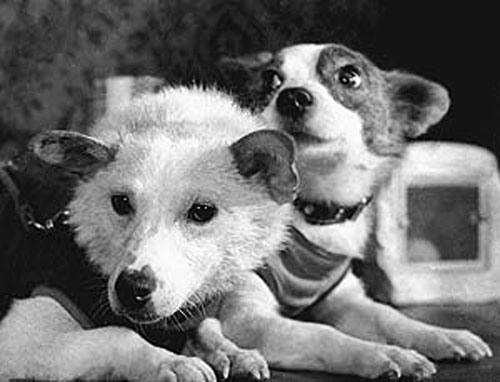 19 августа 1960г. 
с космодрома “Байконур” стартовал космический корабль «Спутник-5» с четвероногими космонавтами – собаками  Белкой и Стрелкой, которые провели в космосе 25 часов.
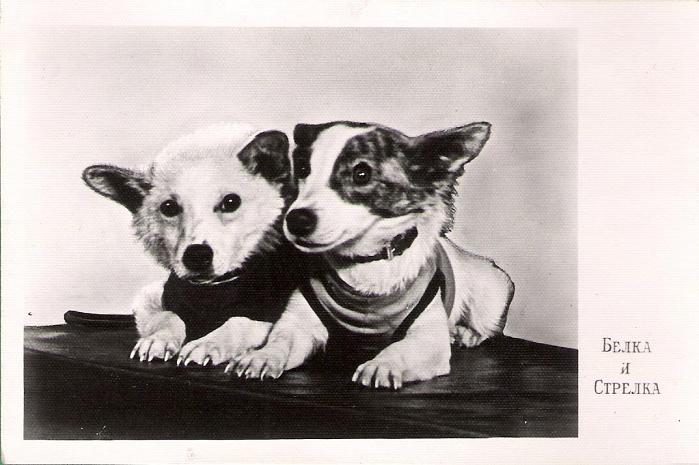 Космический корабль облетел вокруг Земли 17 раз и благополучно вернулся на Землю.
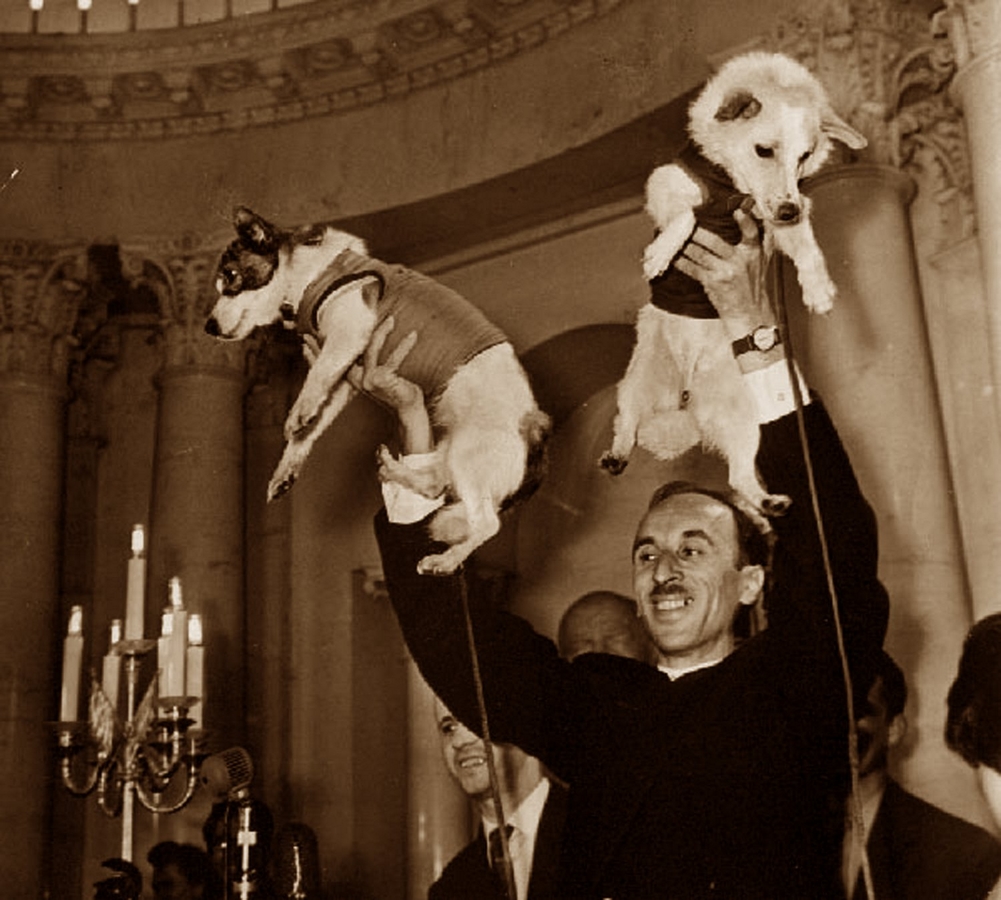 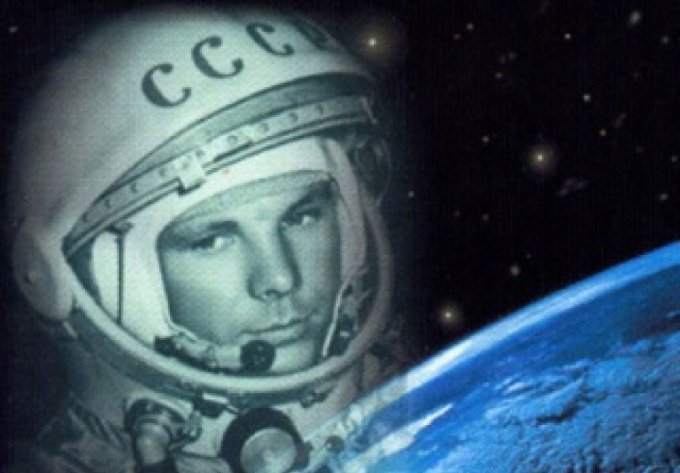 12 апреля 1961г. самый первый космонавт Земли - Юрий Алексеевич Гагарин полетел в космос
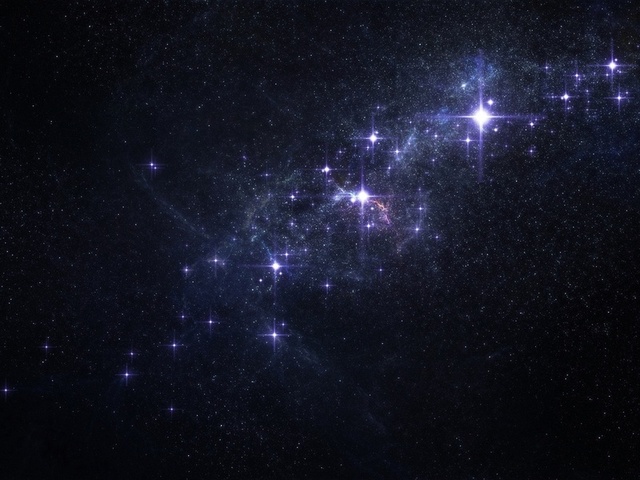 Первый полет в космос был самым трудным и опасным. Но уверенность и стремление преодолели все преграды.
На этом космическом корабле «Восток-1» Юрий Гагарин совершил полет в космос, где провел 1 час 48 минут.
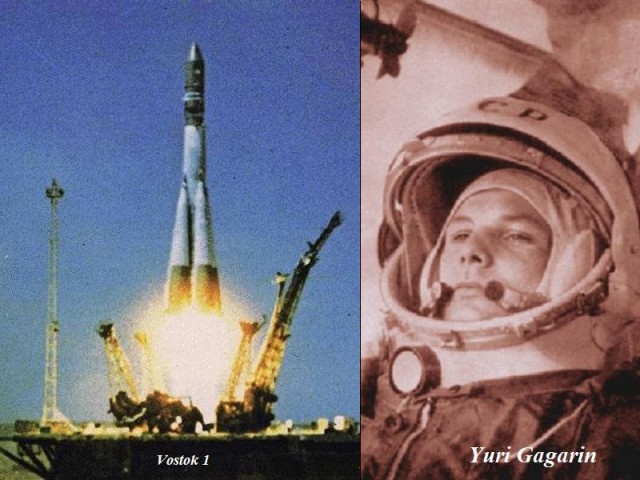 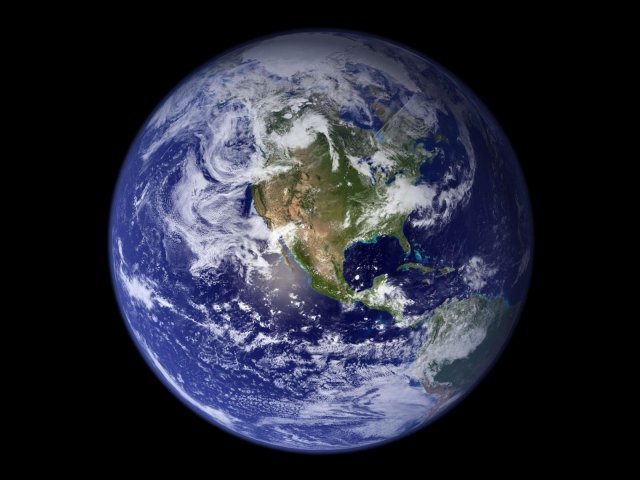 Из космического пространства Ю.Гагарин увидел нашу планету- Земля. Она была круглой и показалась ему очень маленькой.
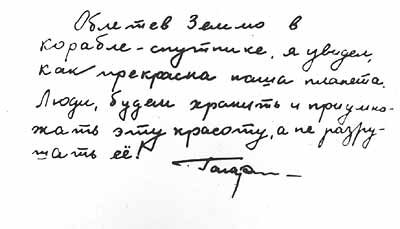 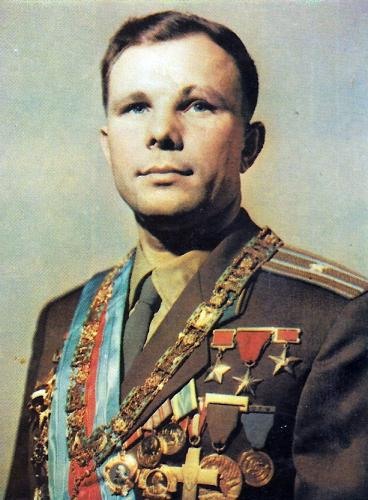 Ю.Гагарин совершил подвиг, т.к. являлся первым  человеком, полетевшим в космос.
«Юрий Гагарин»

 В космической ракете
 С названием «Восток»
 Он первым на планете
 Подняться к звёздам смог.
 Поёт об этом песни
 Весенняя капель:
 Навеки будут вместе
 Гагарин и апрель!

 (Владимир Степанов)
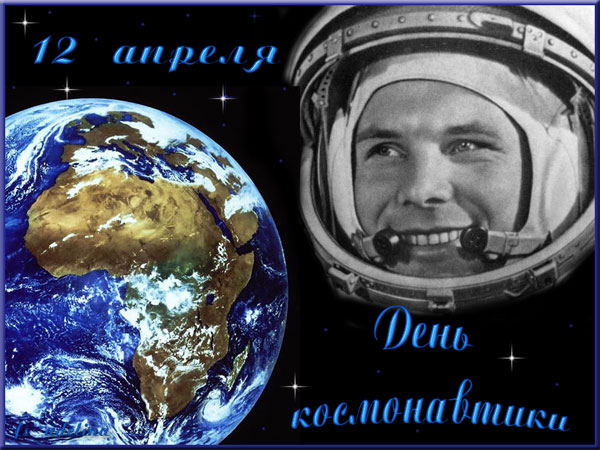 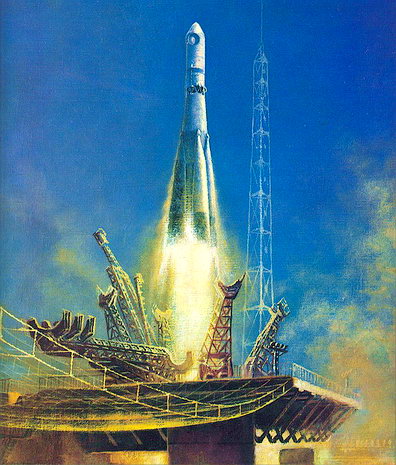 Полетел Юрий Гагарин в космос на ракете
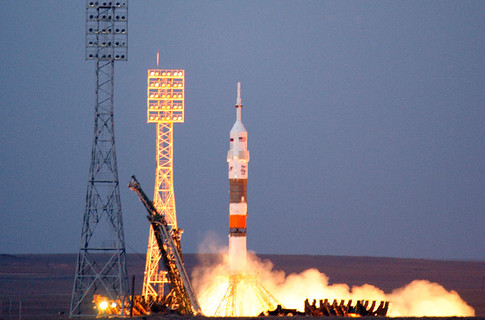 Ракета летит в космос благодаря горючему. При горении горючее превращается в газ и вырывается назад пламенем.
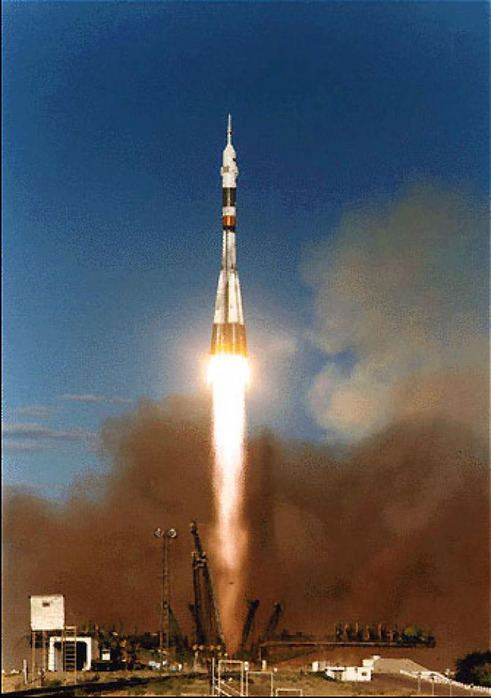 Ракета взмыла ввысь.
Костюм, в котором находится Юрий Гагарин, называется скафандр
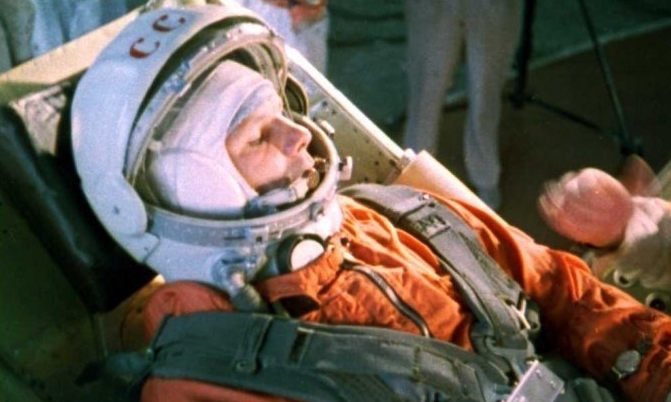 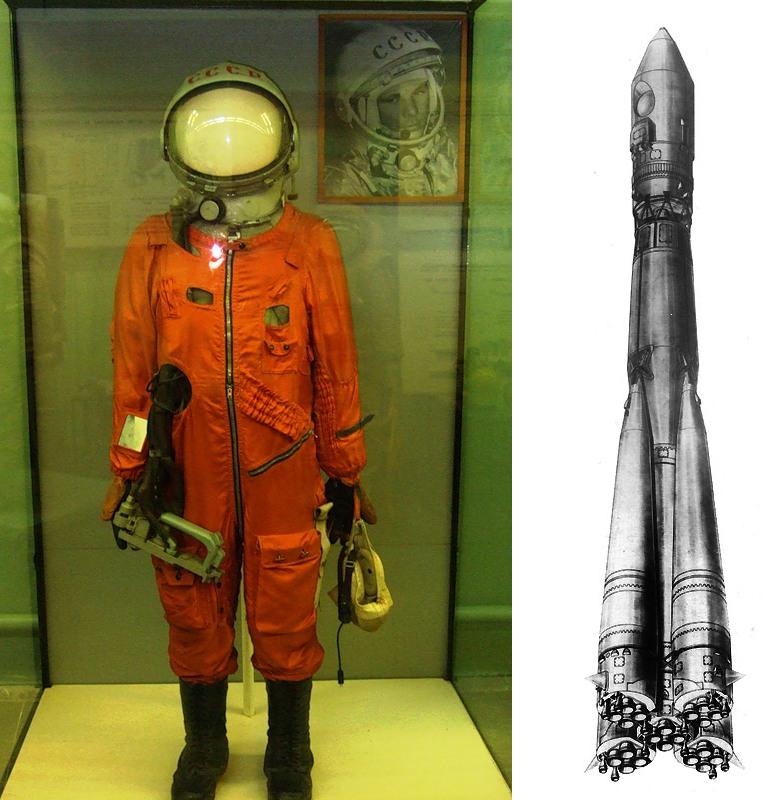 Скафандр Юрия Гагарина и Восток-1
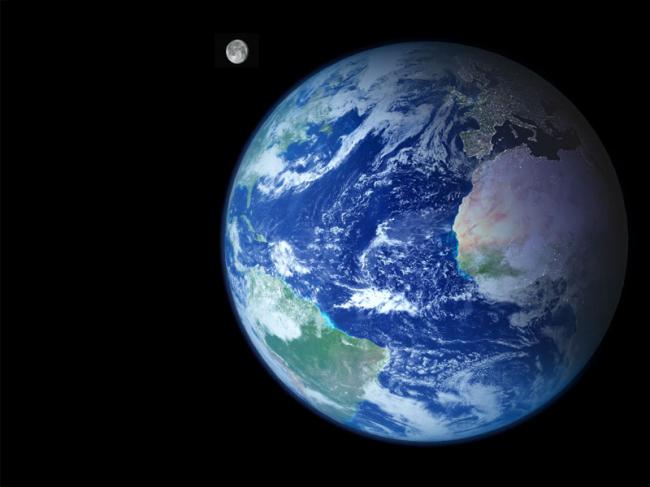 Физкультминутка: 

 «Мы летим в ракете
 Посмотреть на луну 
 Мы здоровые дети 
 В нашем детском саду. 
 Вот закончился полёт, 
 Отдыхает звездолёт».
В нашем городе есть площадь Гагарина. Именно на этой площади встречали жители г.Москвы Ю. Гагарина.
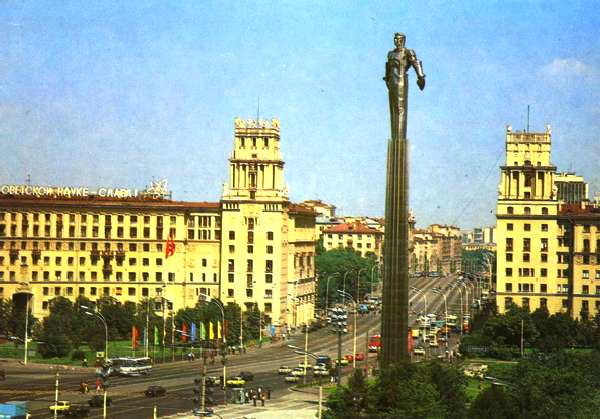 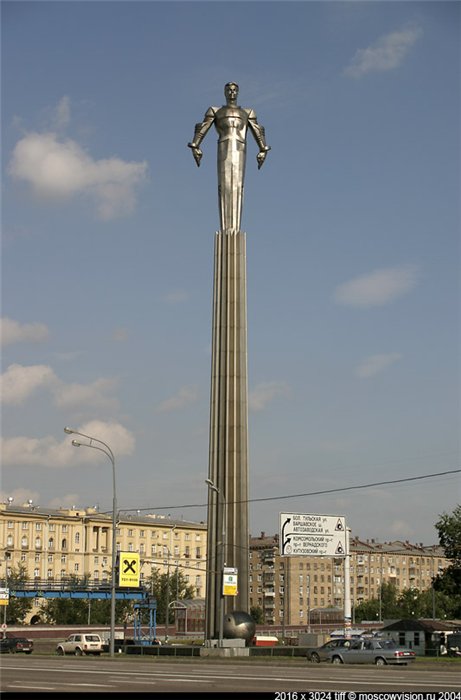 На ней установлен 46 метровый памятник в его честь.
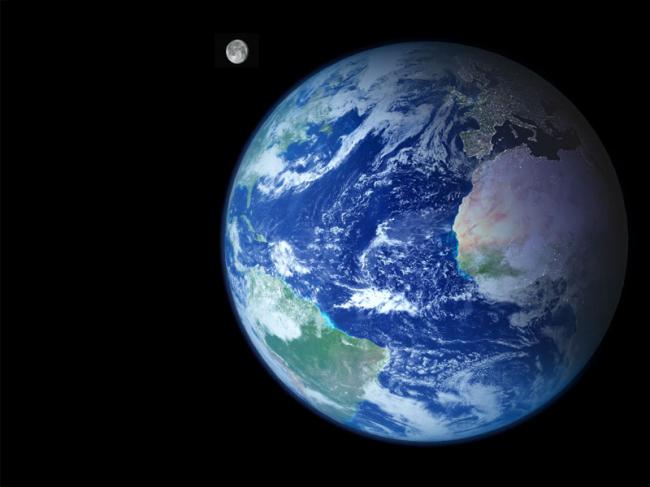 Луна- спутник Земли
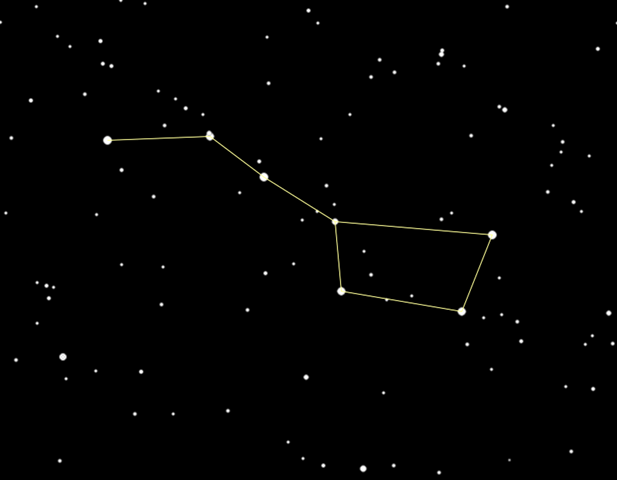 Созвездие «Большая медведица»
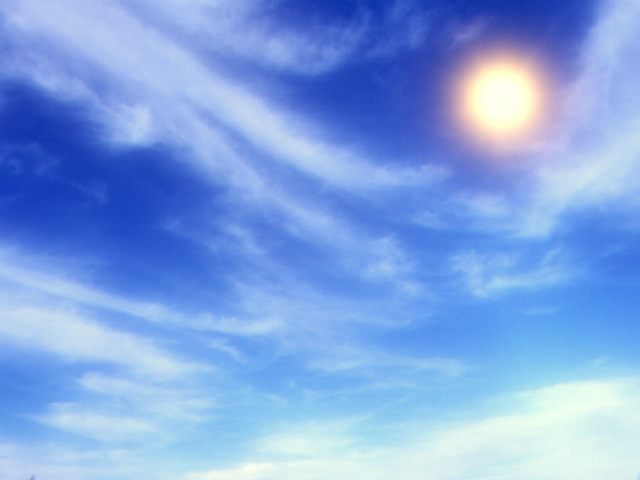 Солнце
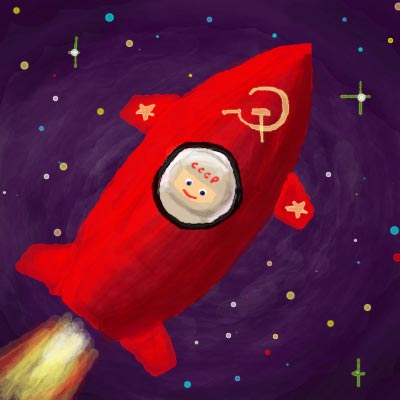 Спасибо за внимание